TRAIN Tex 
Training, Resource, And Innovation Network for Texas
John G. Stevenson & Lori E. Slayton 
COABE/TALAE	
April 11, 2016
[Speaker Notes: TWC delivers professional development and innovation through the Training, Resource and Innovation Network for Texas (TRAIN Tex).  The TRAIN Tex strategy represents Texas’ significant investment in professional development, relevant research, and capacity-building projects that can sustain and advance a robust system of Adult Education and Literacy (AEL) providers and workforce partners and to accelerate the advancement of education and training priorities across the state. 
More on TRAIN Tex: http://www-tcall.tamu.edu/twcael/TRAINTex.htm
Professional Development CenterThe Professional Development Center is responsible for delivering training, including training-of-trainer events, informational resources and other support to local programs, students, and stakeholders. Center staff, including PD Specialists,  are responsible for deploying statewide PD activities, identifying and recruiting additional contract trainers, developing and delivering training throughout the state, including online, and assisting AEL Grantees  and other providers with professional development planning and services provision. 
More on the PD Center: http://www-tcall.tamu.edu/TRAINPDConsortium.htm
Capacity Building Projects Capacity Building Projects are sharply focused initiatives that expedite research and development to address TWC priorities.   Projects are explicitly intended to support research and related resource and curriculum development, expand educational technology and support for teachers and accelerate and enhance the integration of services with other education and workforce agencies and organizations, including Workforce Boards. 
More on Capacity Building Projects: http://www-tcall.tamu.edu/twcael/capacityBuilding.htm]
TRAIN Tex (1)
The Training, Resource and Innovation Network for Texas (TRAIN Tex) Professional Development strategy represents the Texas Workforce Commission’s significant investment in:
 Professional development and support
 Relevant research
 Capacity building projects
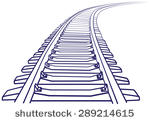 [Speaker Notes: The Training, Resource and Innovation Network for Texas (TRAIN Tex)  strategy represents the Texas Workforce Commission’s (TWC) significant investment in professional development (PD), relevant research, and capacity building projects. We have spent much of the past year developing and purchasing this network through competitive request for proposals and contracting. 

____________________________________________

____________________________________________

____________________________________________

____________________________________________]
TRAIN Tex
Training, Resource and Innovation Network for Texas
Train- Tex
Texas Workforce Commission
Career Pathways Expansion
Houston Community College System (HCCS)
PD and Program Integration Efforts with Non-Profits Literacy TexasOne-Star
Public Library AEL Expansion Texas State Library and Archives Commission
Professional Development Center
Distance Learning
 Mentor Initiative 
College of the Mainland
Northside ISD
Assessment and Standards Initiative
Texas State University
Focus on the Basics Reading and Math Institutes

Region 6 ESC
AEL Grantees & Service Providers
[Speaker Notes: This is the TRAIN Tex system. 

Texas AEL is moving quickly in new directions.  The bolstered framework of professional development, research, and capacity-building projects that comprise TRAIN Tex will promote the implementation of a fully integrated system that embraces the evolution of Adult Education & Literacy in Texas and will facilitate student success through increased employment, postsecondary education and training transition, skill gains, and secondary completion for students. It is through best-in-class professional development that we can begin to re-tool how we think about targeted recruitment of students, providing greater technological access to students, and an alignment of services that we can effectively eliminate student barriers to workforce and career advancement.]
TRAIN Tex (2)
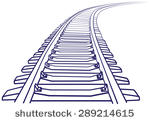 To sustain and advance the robust system of Adult Education and Literacy providers and workforce partners  
To accelerate the advancement of education and training priorities across the state
[Speaker Notes: This strategy and the system and network of education, research, and support entities within will work together, to varying extents, to sustain and advance the robust system of Adult Education and Literacy providers and workforce partners and to accelerate the advancement of education and training priorities across the state. These priorities are in support of successful education and workforce transitions for individuals, families and communities in Texas.
____________________________________________

____________________________________________

____________________________________________]
TRAIN Tex (4)
Maximize Texas talent and strategic investments, reduce siloed efforts, and ensure that research and professional development support are: 
 Customized to address local needs
 Based on data-driven demands
 Timely
 Designed to balance costs with results
 Delivered by best-in-class personnel delivering evidence-based models 
   and approaches
 Responsive to state direction and varied expertise of local areas
[Speaker Notes: We have to focus on bringing greater value to providers and speeding innovation to maximize Texas talent and strategic investments and reduce siloed efforts. Network objectives are to ensure that research, professional development and support are best-in-class, innovative, and in keeping with Texas’ Strategic Plan.
___________________________________________

___________________________________________

___________________________________________

___________________________________________]
TRAIN Tex
Training, Resource and Innovation Network for Texas
2
Texas Workforce Commission
Career Pathways Expansion

HCCS
PD and Program Integration Efforts with Non-Profits Literacy TexasOneStarFoundation
Public Library AEL Expansion Texas State Library and Archives Commission
Professional Development Center
Distance Learning
 Mentor Initiative 
College of the Mainland
Northside ISD
Assessment and Standards Initiative
Texas State University
Focus on the Basics Reading and Math Institutes

Region 6 ESC
AEL Grantees & Literacy Providers
[Speaker Notes: The network is driven by TWC direction, guidance and technical assistance. AEL Grantees & service providers are the customer, as well as a contributor to the network. AEL Grantees have a contractual responsibilities to employ PD Coordinators to deliver local day-to-day professional development training, continuous improvement strategies and training based on a local analysis of performance and staffing needs that effectively support the Commission's strategic priorities. 

This local professional development is critical to performance success as local program are best positioned to diagnose their needs and plan for improvement and innovation. 

AEL grantees did a lot of professional development last year! 

In program year 2104-2015 a total of 3,577 AEL staff participated in professional development activities across Texas.  Texas AEL educators were required to document a minimum of 12 hours of professional development during the program year, but most staff exceeded the minimum requirement.  The average number of professional development hours was 33 and the median number was 24. Participating staff included full-time and part-time administrators, supervisors, teachers, counselors, paraprofessionals and unpaid volunteers.  Of these, approximately 74% were teachers and 17% were administrators or supervisors.]
Train tex
Employs PD Specialists assigned to assist local PD Coordinator in planning and performance
Provides accessible website dedicated to professional development on a local, state, and national level
Develops training curriculum and content
Maintains TWC’s Learning Management System
Schedules training based on TWC direction, as requested by AEL service providers, or in response to an identified need
Serves as a “hub” to update Contract Trainer Database in coordination with capacity building projects
Professional Development Center
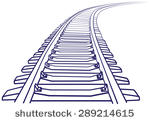 [Speaker Notes: The Professional Development Center plays a central role is responsible for delivering training, including training-of-trainer events, informational resources and other support to local programs, students, and stakeholders. PD Center staff, including PD Specialists,  are responsible for deploying statewide PD activities, identifying and recruiting additional contract trainers, developing and delivering training throughout the state, including online, and assisting AEL Grantees and other providers with professional development planning and services provision.]
Career Pathways Expansion
Purpose: 	To provide mentoring services to TWC AEL 		Grantees and TWC Accelerate Texas 		Colleges to expand Integrated Education 		and Training Career Pathways Programs in 		Texas
Deliverables: Provide mentoring to ten integrated 			education and training programs  
Grantee(s):   	Houston Community College System (HCCS)
Investment:  	$500,000 for approximately 12 months
[Speaker Notes: The Career Pathways Expansion project is a new project that will provide mentoring services to TWC AEL Grantees and TWC Accelerate Texas Colleges to expand Integrated Education and Training Career Pathways Programs in Texas.  The idea is to leverage experienced and proven colleges who have implemented Integrated Education and Training under Accelerate Texas to mentor AEL grantees who are just starting, expanding or struggling to implement.    
____________________________________________

____________________________________________

____________________________________________

____________________________________________]
Distance Learning Mentor Initiative
Purpose:        To build capacity and expand or improve 		the performance of AEL distance learning 		initiatives throughout Texas
Deliverables: Mentor eight mentee sites to develop,  		implement, expand and/or enhance 			distance learning services
Grantee(s):    College of the Mainland and Northside ISD
Investment:   	$650,000 for approximately 10 months
[Speaker Notes: The distance learning mentor initiative has been in place since August of 2015.  This projects is building capacity and expanding or improving the performance of AEL distance learning initiatives throughout Texas.  Two mentor providers College of the Mainland and Northside ISD are mentoring eight mentee sites to develop,  implement, expand and/or enhance distance learning services within their respective programs.

College of the Mainland is mentoring the Houston Community College System, San Jacinto College, Lone Star College and Alamo Colleges and Northside ISD is mentoring Region 20 ESC, San Antonio ISD, Southwest Texas Junior College and Each One Teach One in San Antonio.]
Focus on the Basics: Reading and Math
Purpose:	To develop a Reading Institute and update the `		Mathematics Institute, designed to build 			capacity for teaching reading and mathematics 		in local adult education programs by applying 		research-based best practices, curriculum 		frameworks aligned to content standards, 		training and follow up 
Deliverables:  	Develop institutes that aligns instructional 		practices, curricula and technology resources 		and execute training-of-trainer events to build 		a cadre of trainers that will support AEL 			teachers
Grantee(s): 	Region 6 ESC	
Investment:	$515,020 for approximately 12 months
[Speaker Notes: The Focus on the Basics: Reading and Math project is another new initiative. To meet the objectives and expectations of increased college and career transition for adult learners, this project will implement a research, development, and professional development effort to expand research-based best practices and curriculum for reading and math, with emphasis on reading at all levels and math at transition levels. 
TWC intends to leverage current and past research and expertise in Adult Education and Literacy as well as state efforts in remedial and developmental education at Texas community colleges and universities. The Reading and Math Institutes are to be designed to build capacity for teaching reading and mathematics in local adult education programs by applying research-based best practices, curriculum frameworks aligned to content standards, training, and follow up.]
Professional Development Support for Non-Profit Adult Literacy Organizations
Purpose:	To provide professional development to 			tutors, instructors, program administrative 		staff, and trainers of non-profit adult 			literacy organizations in Texas
Deliverables:	Develop a professional development program 		to support collaborating literacy organizations 		in the following areas:  Greater Houston, Dallas 		Metroplex, Lower Rio Grande Valley, Upper Rio 		Grande Valley, East Texas, West Texas, Capital 		Metropolitan Area and the Alamo Area
Grantee:        	Literacy Texas
Investment: 	$250,000 for approximately 12 months
[Speaker Notes: Literacy Texas is a professional development training initiative that provides PD support for persons providing AEL services for non-AEFLA funded programs; this includes PD support for tutors, the majority of which are volunteers, program and administrative staff, and related community stakeholders interested in making essential training accessible. Literacy Texas conducts several regional training symposia, each one-day event is customized to address local needs and utilizes evidence based best-practices. These localized needs are assessed through various collaborative efforts with local Workforce Boards, AmeriCorps, libraries, TCALL, local AEL programs and other community non-profit organizations. By the end of this contract year, Literacy Texas will have facilitated  regional symposia in coordination with the East Texas Literacy Council, Literacy Advance Houston, Literacy Connexus, Literacy Lubbock, South Texas Literacy Coalition and in Central Texas. Literacy Texas and associated partner AmeriCorps utilize the services of VISTA staff for the development of online volunteer training, as well. More information can be found on their website: literacytexas.org.]
Texas Adult Education and Literacy Standards Revision
Purpose:	To update the Adult Basic Education, Adult 		Secondary Education and English Languages 		Acquisition levels of the Texas Adult Education 		Content Standards and Benchmarks and align 		them with the Texas College & Career 			Readiness Standards, the Texas Certificate of 		High School Equivalency and the Texas Success 		Initiative Assessment
Deliverables: 	Revise, field test, and, ultimately, align Texas 		Adult Education Content Standards and 			Benchmarks with other standards and 			assessments
Grantee:        	Texas State University
Investment:  	$429,843 for approximately 12 months
[Speaker Notes: One of our newest projects is a much needed update to the AEL content standards. Texas State University will update all competency levels of the Texas Adult Education Content Stands and Benchmarks and align them with the Texas College & Career Readiness Standards, the Texas Certificate of High School Equivalency and the Texas Success Initiative Assessment.

___________________________________________________________

___________________________________________________________

___________________________________________________________

___________________________________________________________]
Public Library AEL Expansion
Purpose:	To expand service delivery and service 			integration between public and academic 		libraries and TWC AEL providers. The objectives 		of the project are to develop tools and 			resources and facilitate training to 			libraries to develop or expand engagement 		with local providers based on best practices of 		AEL/library engagement in the state. 
Deliverables: 	Provide tools, resources and training to local 		libraries that will expand engagement between 		libraries and local AEL providers
Grantee:       	Texas State Library and Archives Commission 
Investment:  	$200,000 for approximately 18 months
[Speaker Notes: The last two projects were committed in December by the TWC commission.  The first is an inter-Agency contract with the Texas State Library and Archives Commission that will support services expansion and integration between public and academic libraries and TWC Adult Education & Literacy providers. The project will develop tools and resources and facilitate training and technical assistance to Libraries on best practices of AEL/library engagement in the state.  

____________________________________________

____________________________________________

____________________________________________]
OneStar AEL Expansion
Purpose:	To support local AEL program recruitment, 			retention, and integration efforts  
Deliverables: 	Volunteers In Service To America (VISTA) volunteers 		will be assigned to selected AEL providers to deliver 		coordinator-level support through efforts such as the 		use of Texas Connector, student recruitment and 		outreach efforts within the community.  VISTA 		coordinators may provide a deliberate focus on the 		capacity building 	and training of volunteers, provide 		support 	in data analysis, and assist in overall 		program evaluation. 
Grantee: 	OneStar Foundation 
Investment:  	$200,000 for approximately 18 months
[Speaker Notes: The other project dedicated in December is with the OneStar Foundation, an organization that promotes the nonprofit sector and innovative public-private partnerships to drive community solutions. OneStar will support local AEL program recruitment, retention, and integration efforts through connections to both the Texas Connector data system and the VISTA (Volunteers In Service To America) program.  The Texas Connector data system will support a reduction in student participation barriers by identifying connections for providers to support services, transportation information, and other valuable student support information.  
VISTA engagements will provide expert volunteers to selected local programs and deliver coordinator-level support to the program.  Carefully selected VISTA volunteers will support AEL program capacity through efforts such as the use of Texas Connector and support in student recruitment and outreach efforts within the community.  VISTA coordinators may provide a deliberate focus on the capacity building and training of volunteers, provide support in data analysis, and assist in overall program evaluation.]
Value, Advancement, and Transformation
The value of professional development has never been greater. 
Advancing and implementing innovative student service delivery options that include: 
 Hallmark career pathways 
 Workforce services 
 Distance education models 
The whole is greater than the sum of the parts
Speed transformation and provide multiple avenues for support
[Speaker Notes: The value of professional development in Adult Education and Literacy in Texas has never been greater. 

Texas providers are advancing and implementing innovative student service delivery options that include hallmark career pathways, workforce services and distance education models. 

TRAIN Tex will speed innovation and transformation, leverage diverse expertise, and support an unprecedented opportunity to fully deploy an AEL system that transforms the limited legacy options of the past into a high quality, fully integrated network of adult education and literacy providers, workforce training systems and the state’s Workforce Solutions services.]